Learning Technology Development
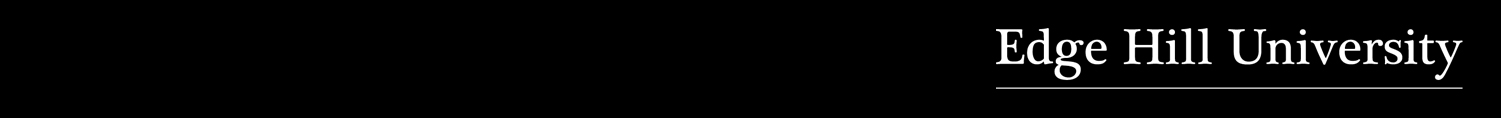 Online Submission Workshop
How to create an assignment dropbox?
Assignment Template
Dates
Rubrics

Grade Centre
Hide Columns
Grading Schemas (Some Revision, Pass, Merit, Distinction)

Marking assignments
Online using Crocdoc
Offline marking

Releasing Feedback
Un-Hide Column

Smart Views

Downloading Reports
edgehill.ac.uk
How to create an assignment dropbox
Assessment - Assignment
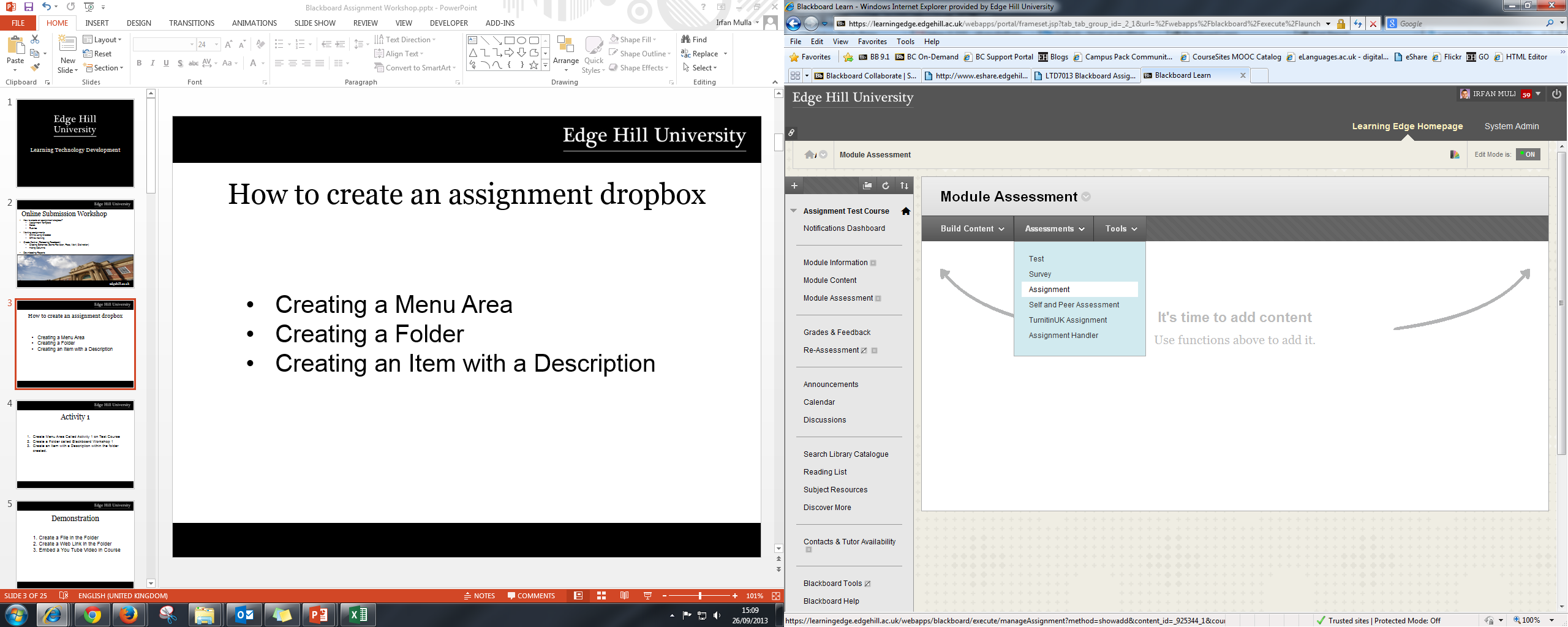 How to create an assignment dropbox
Enter Assignment Name
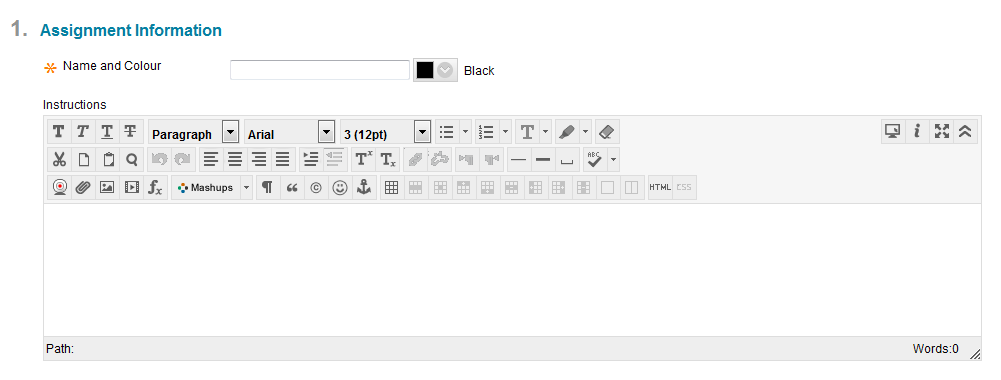 Enter Assignment Description
Learning Outcomes
Instructions
Assignment Description
Description for the assignment.
Please also consider including the following guidance: 
Relevant information from the module / programme handbook such as:
The % the paper is worth e.g. 40% for the module / programme / year
Word count e.g. 1500 words
Learning outcomes this assignment addresses
Assignment structure
... perhaps refer the student back to the handbook.
Assignment Instructions
Assignment instructions.
Also consider including the following guidance:
 - Please ensure that the cover sheet(s) supplied (attached) with this assignment is/are the first few pages of your assignment.
 - Please enter your name and student number on the assignment cover sheet.
 - Please ensure that your assignment fulfils the requirements laid out in the module / programme handbook.
 - Please keep a copy of your assignment and the receipt you receive for your records.
How to create an assignment dropbox
Assignment Template
Add an Assignment Template
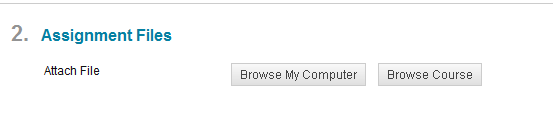 How to create an assignment dropbox
Rubric
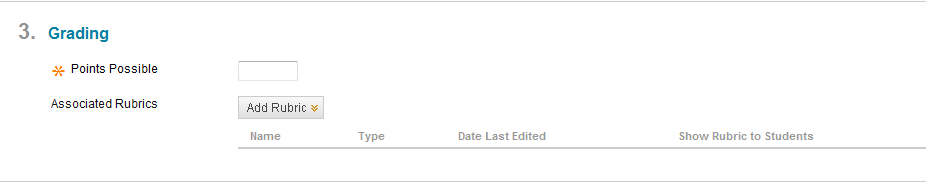 How to create an assignment dropbox
Rubric
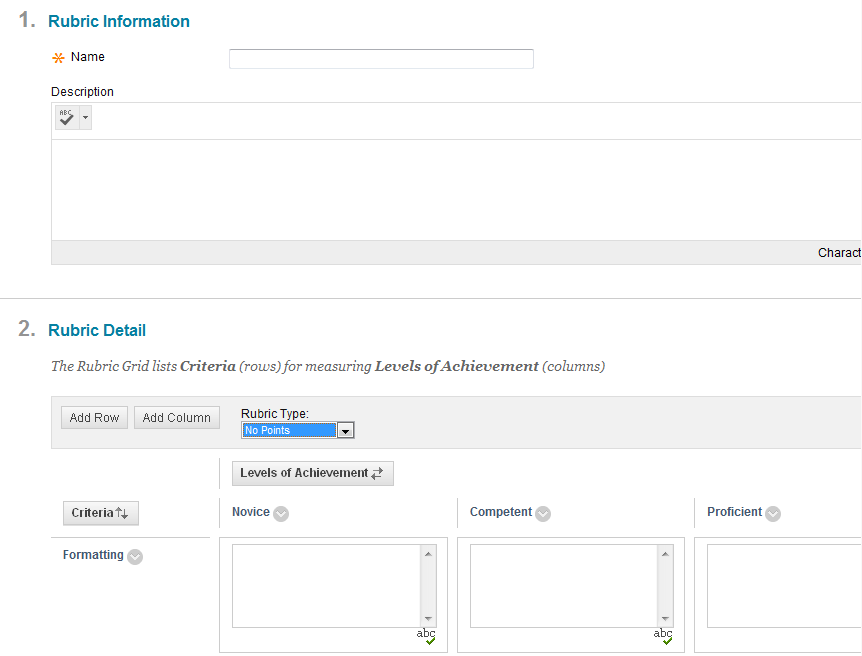 Enter name and Description
Add rows and columns of the rubric
How to create an assignment dropbox
Availability
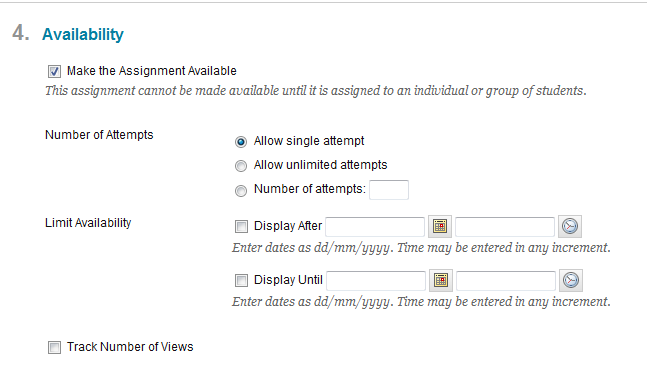 Select Attempts
Select Availability
How to create an assignment dropbox
Due Dates
Enter Due Date and Time
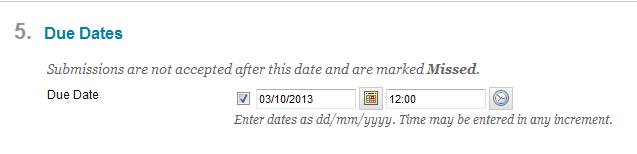 How to create an assignment dropbox
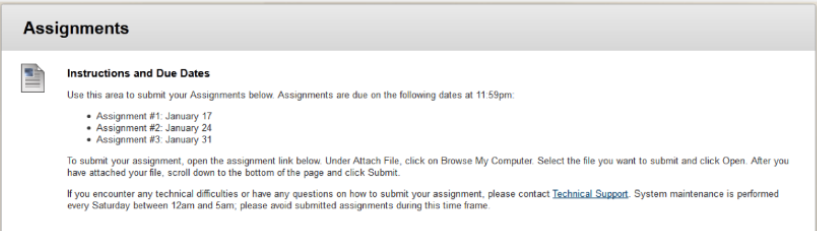 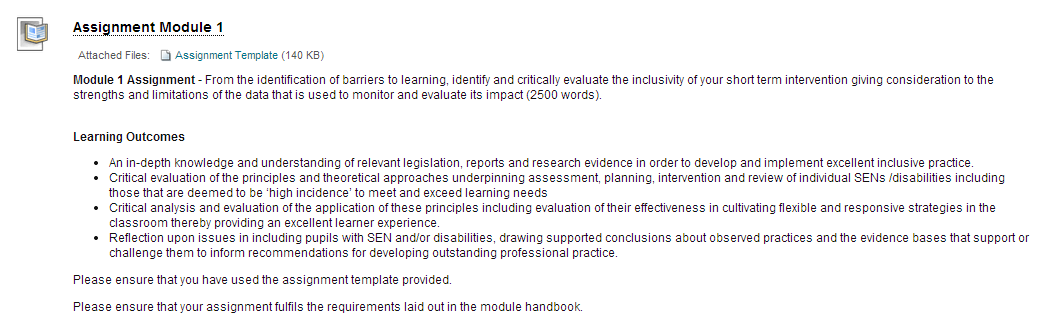 How to create an assignment dropbox
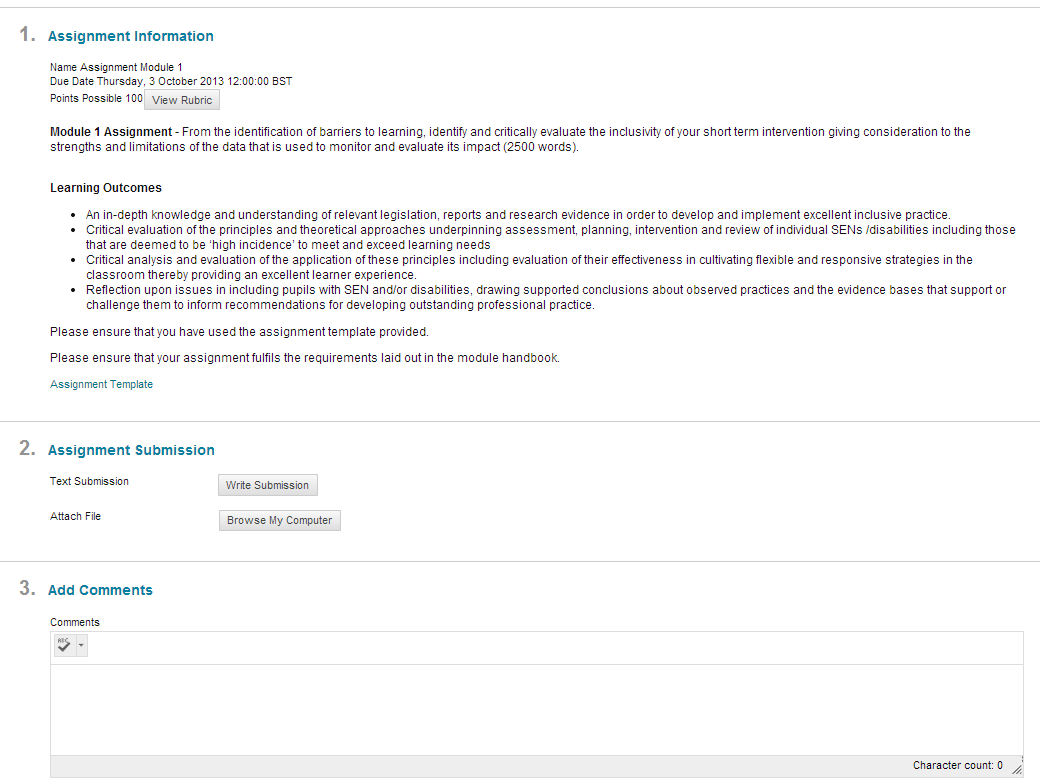 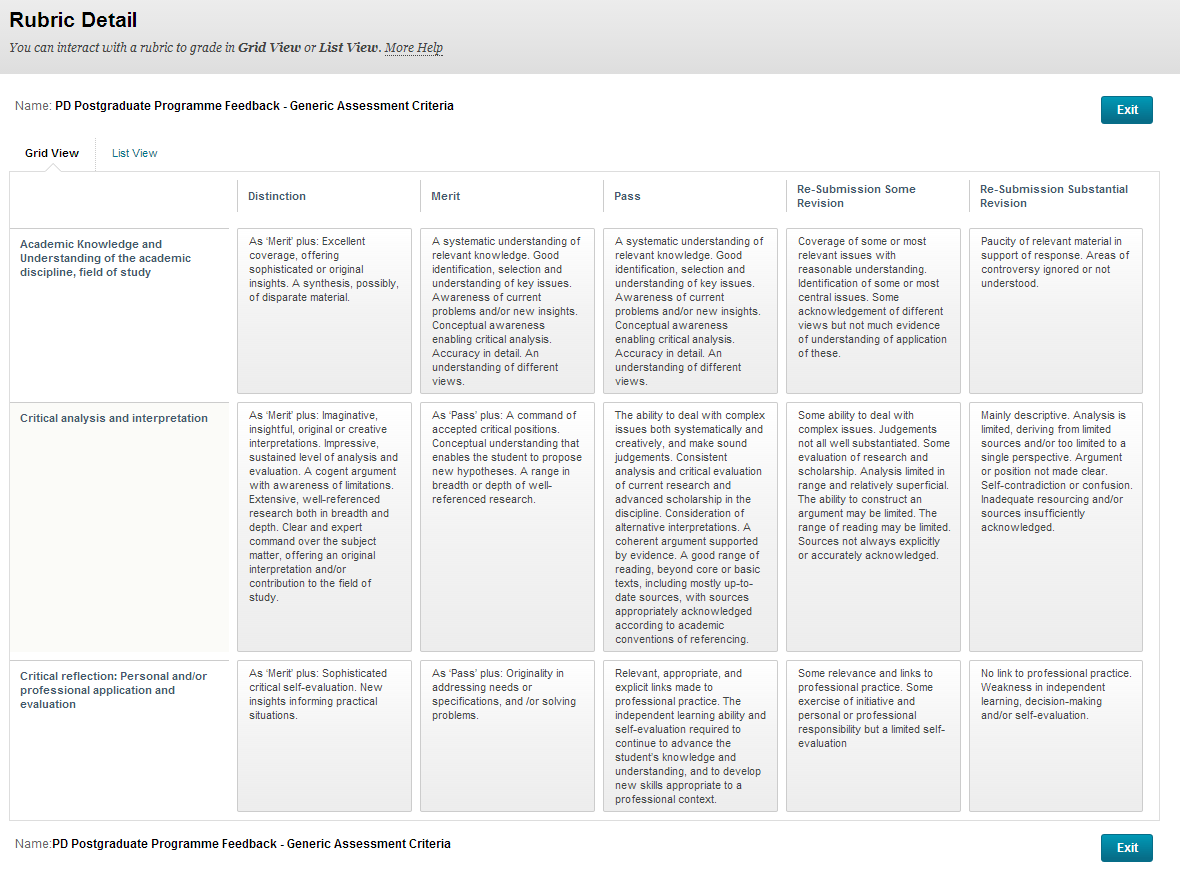 Grade Centre – Hide Column Student View
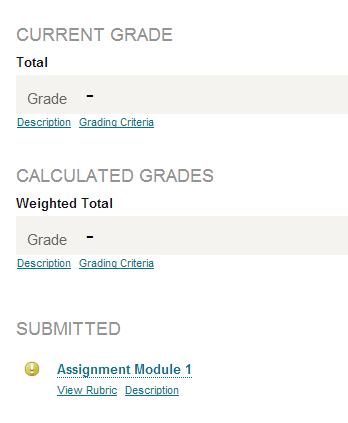 Hide
Grade Centre – Hide Column
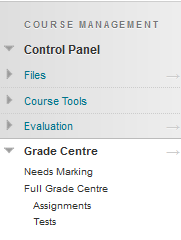 Full Grade Centre
Grade Centre – Hide Column
Hide Column from Students
Hide Column in Grade Centre
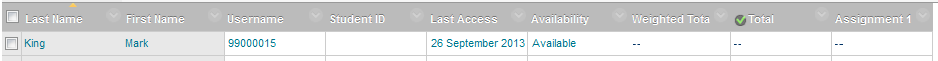 Grade Centre – Hide Column
Hide Column from Students
Hide Column in Grade Centre
Hide Column from Students
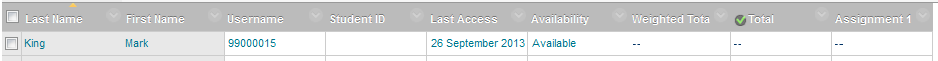 Grade Centre – 
Hide Column from students
This is done for all the columns in the grade centre including submission dropbox’s
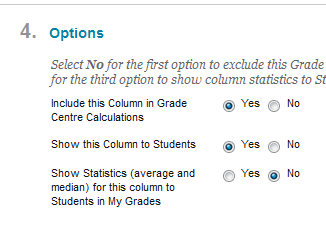 Grade Centre – Hide Column
Indicates Column is hidden from Students
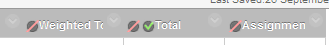 Grade Centre – 
Hide Column Grade Centre
This is done for the columns you don’t want to see in the Grade Centre (Weighted Column & Total Column)
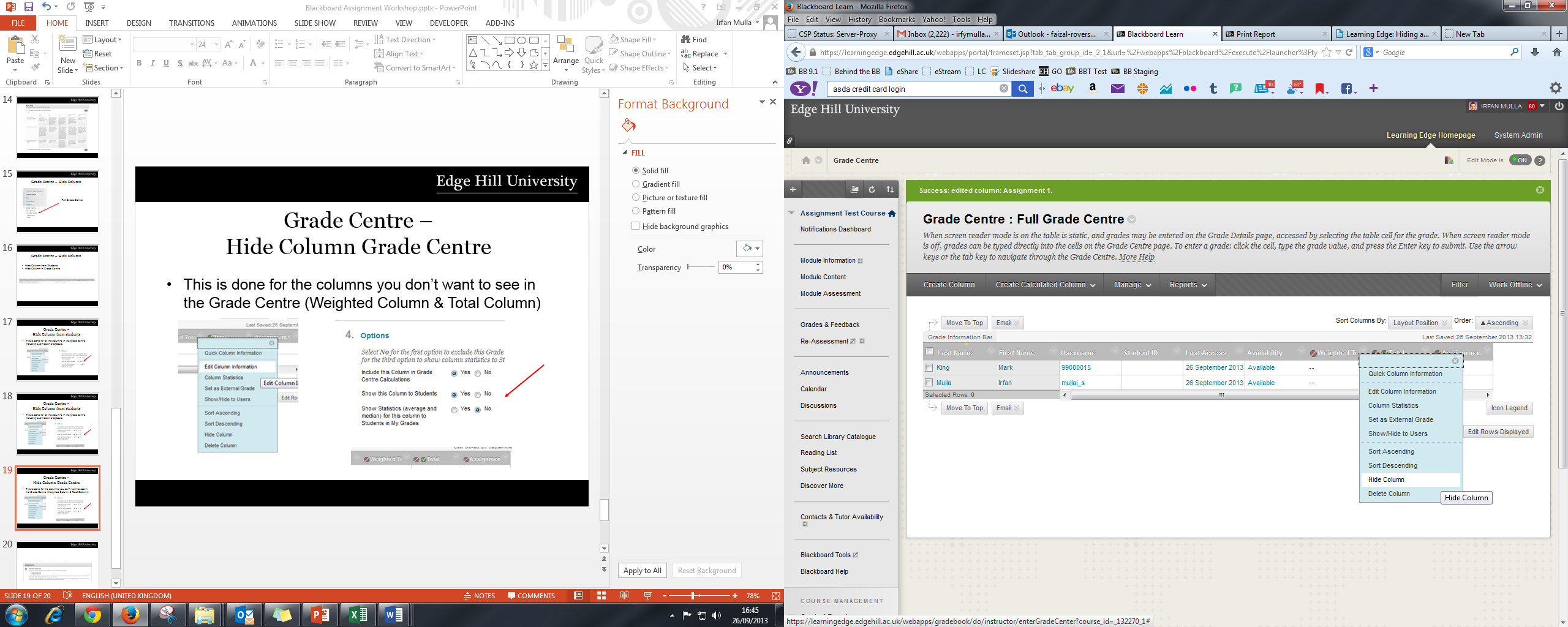 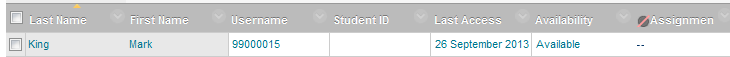 Grade Centre – 
Grading Schemas
Some Revision, Pass, Merit, Distinction
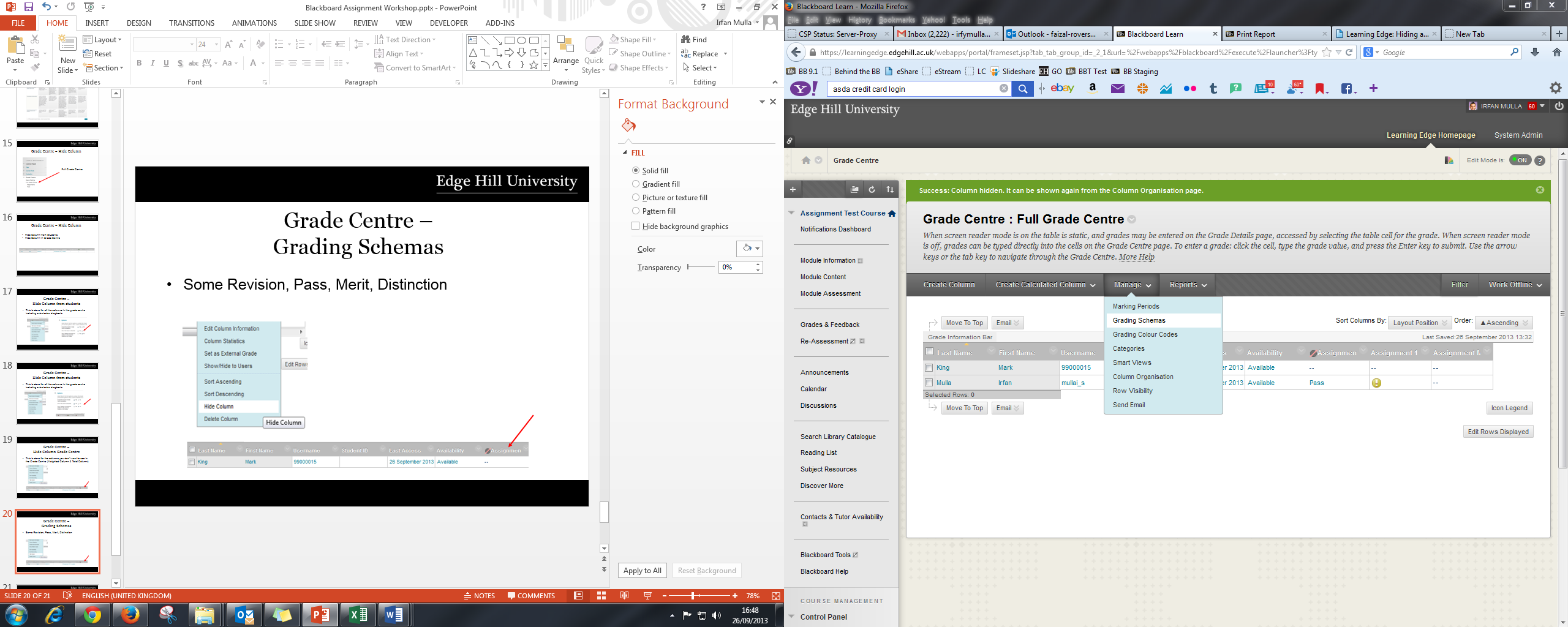 Grade Centre – 
Grading Schemas
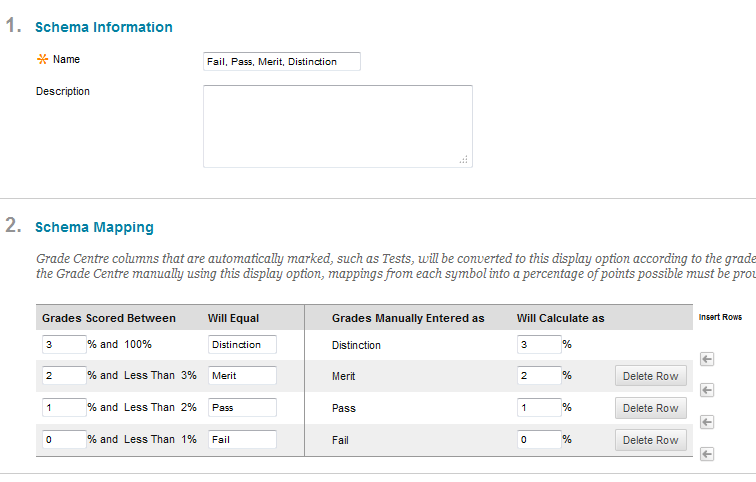 Enter Name
Enter Description
Create Schema Mapping
Add Grading Schemas to Grade Centre Column
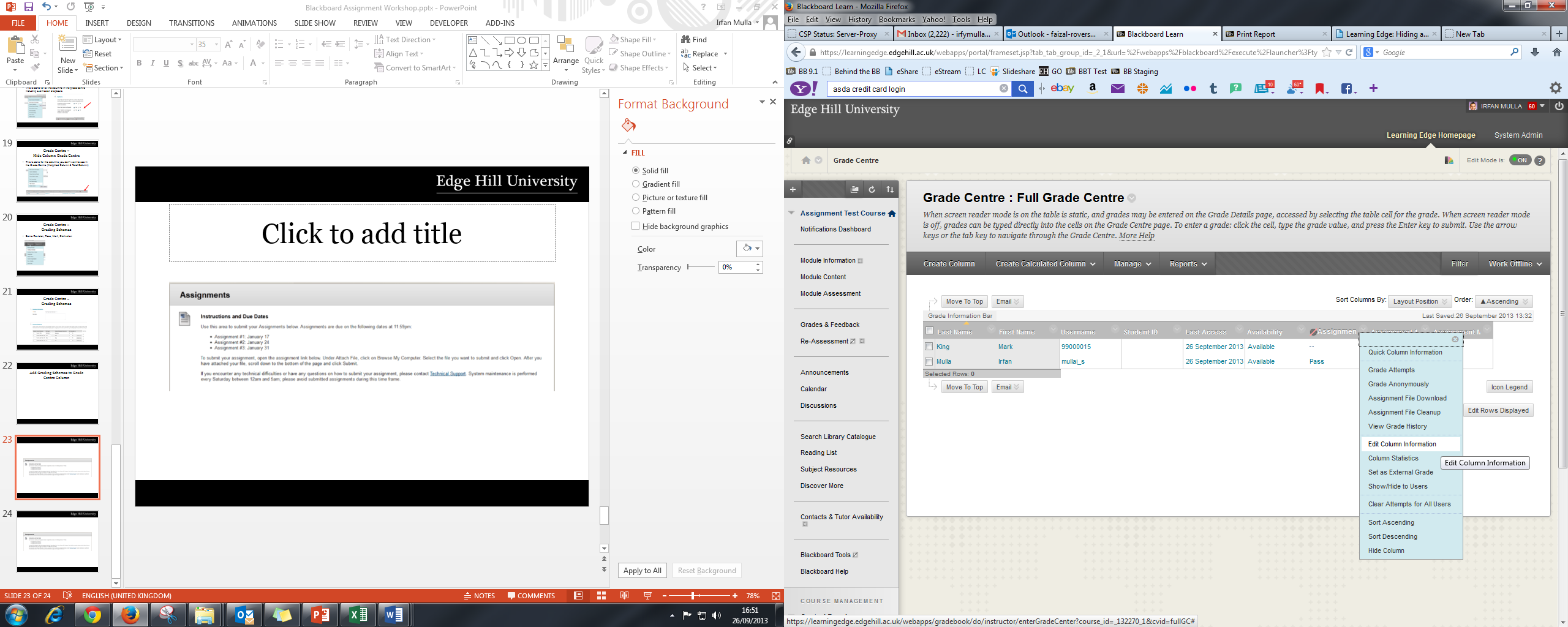 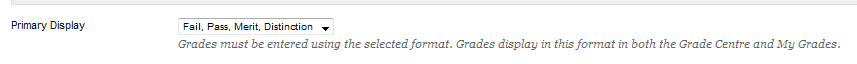 Marking Assignment – In Line Grading Tool
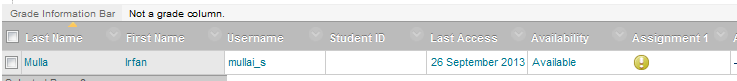 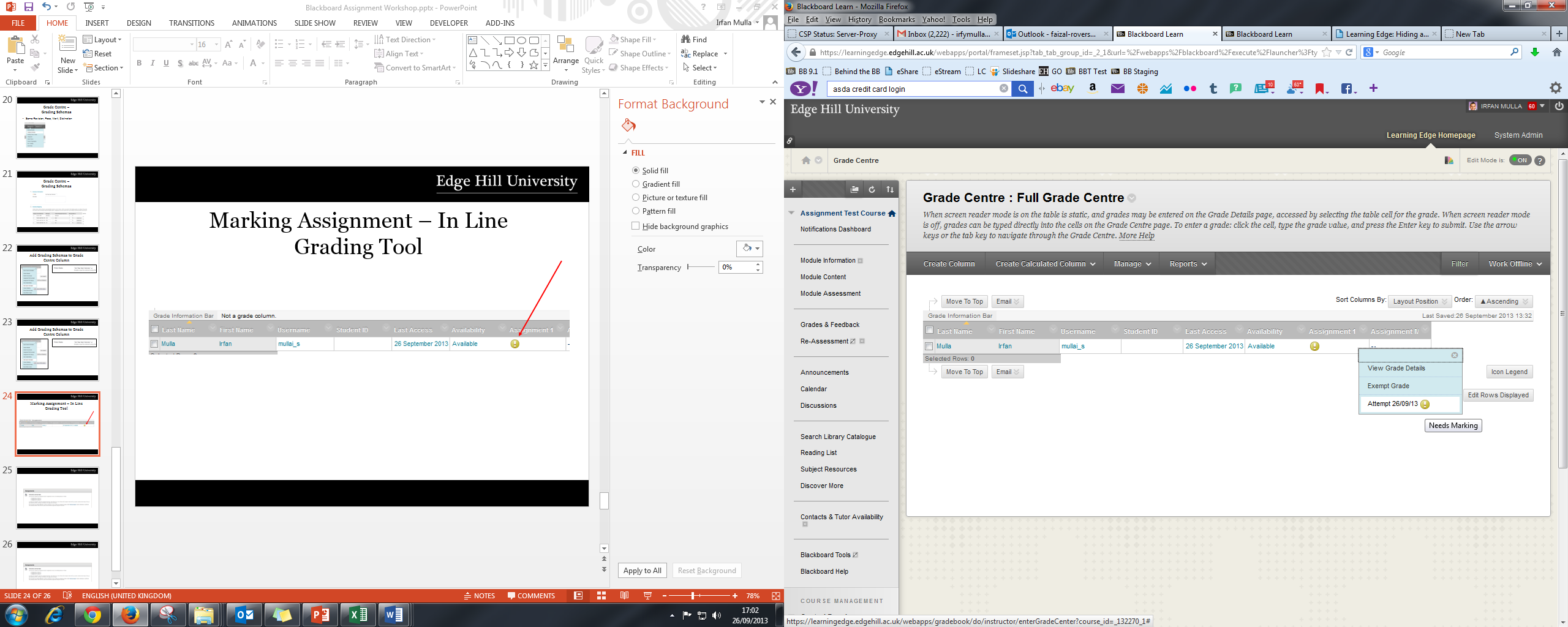 Marking Assignment – In Line Grading Tool
Grade Entry
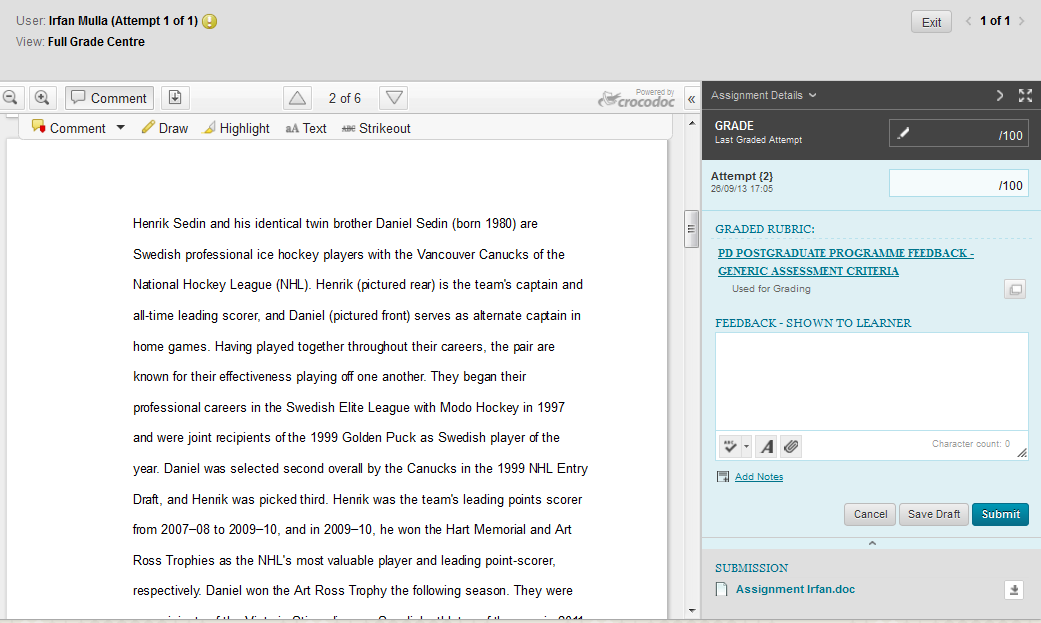 Formatting Toolbar
Rubric
Feedback Sheet
Marking Assignment – Offline Marking
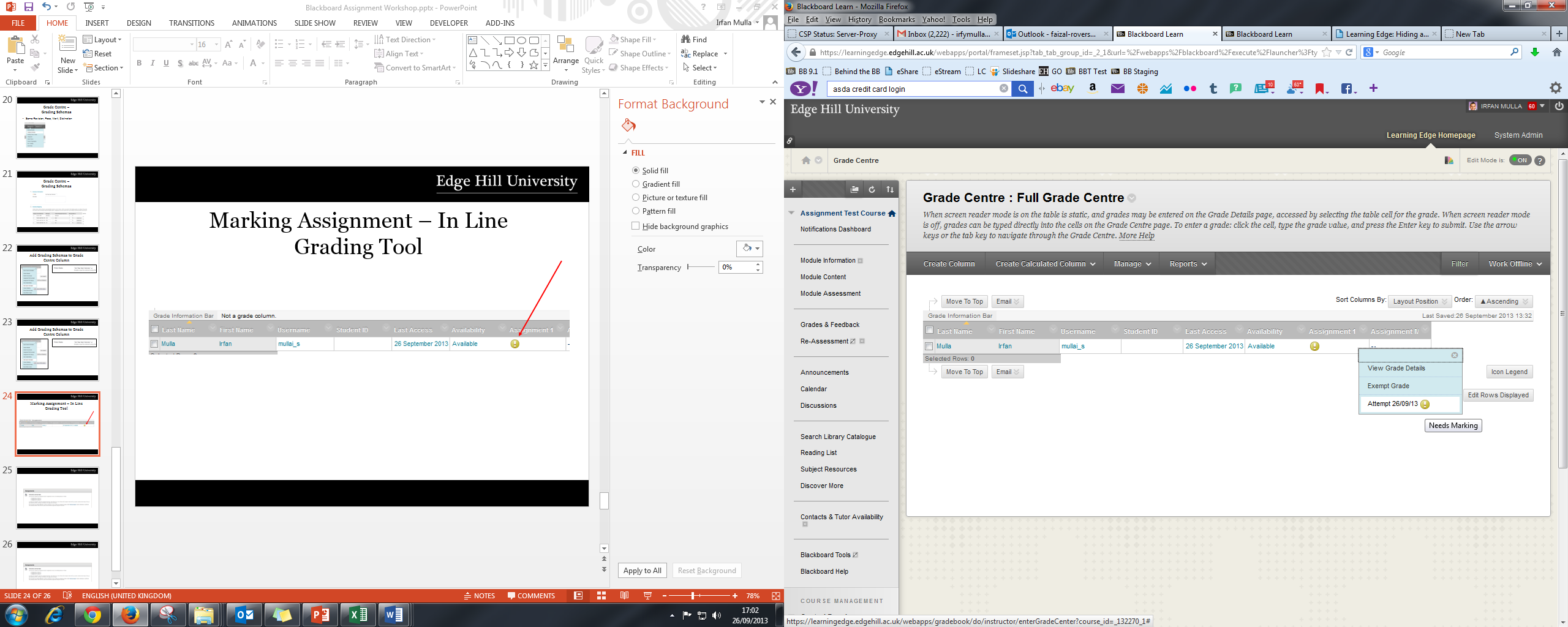 Download
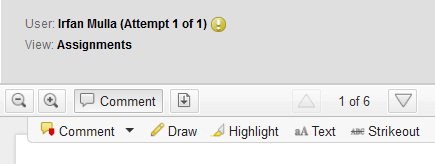 Marking Assignment – Offline Marking
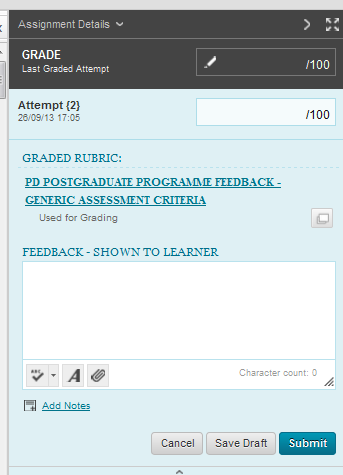 Grade Entry
Rubric
Upload Feedback Sheet
Upload Annotated Assignment
Viewing Grades (Student View) Inline Grading vs Offline Marking
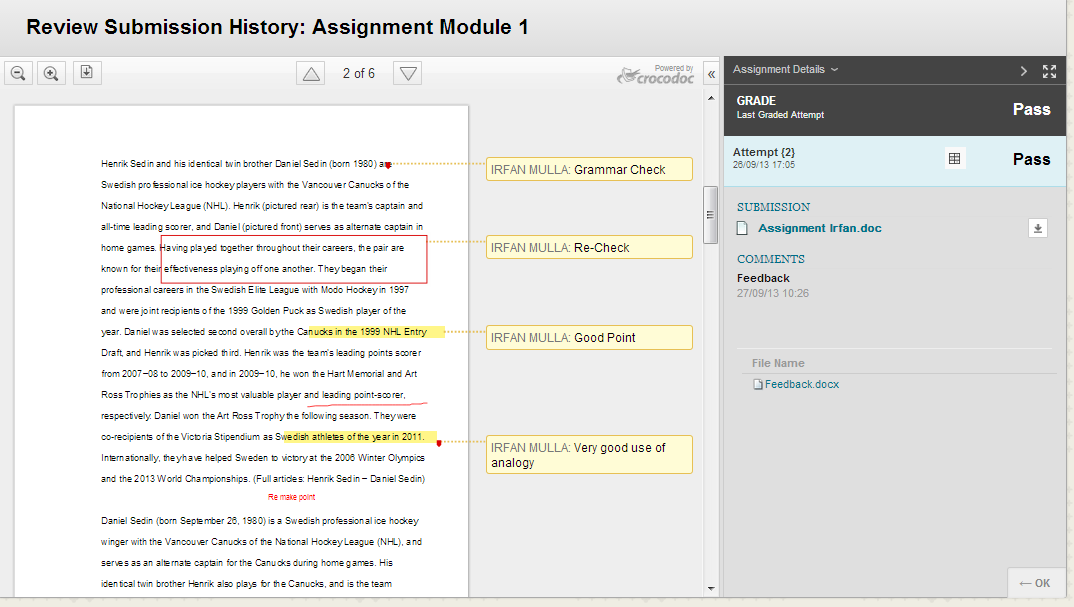 Annotated Comments within Crocdoc view
Viewing Grades (Student View) Inline Grading vs Offline Marking
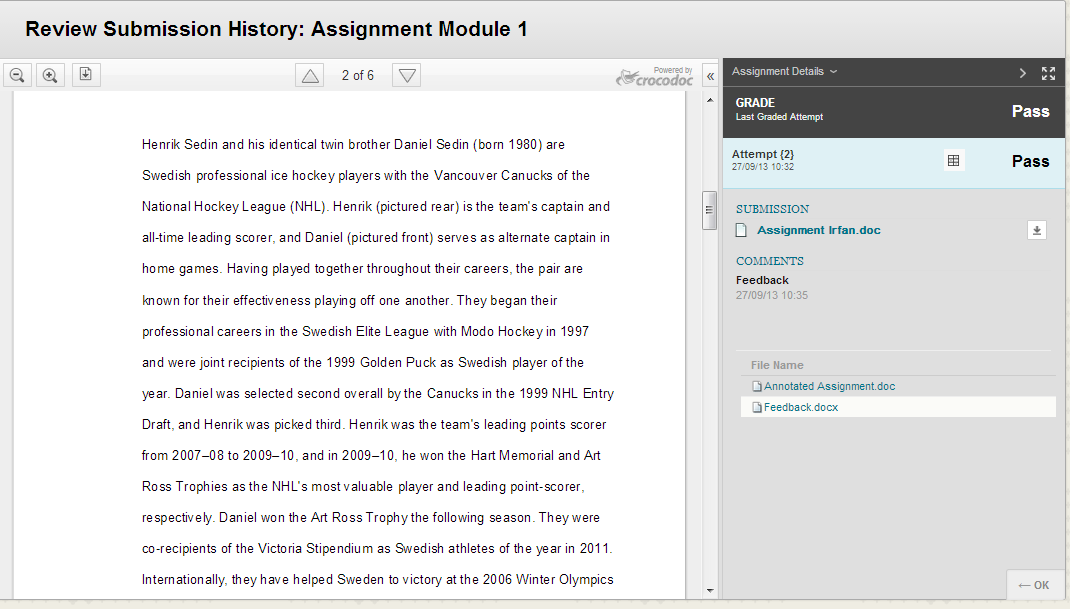 Attached Feedback Files
Viewing Grades (Student View) Inline Grading vs Offline Marking
Inline Grading has annotated comments in crocdoc view
Must be online to mark assignments and connected to the internet.

Offline marking uses attachments to give feedback to students. 
Can be downloaded and marked offline
Releasing Feedback – Un-Hide Column Grade Centre
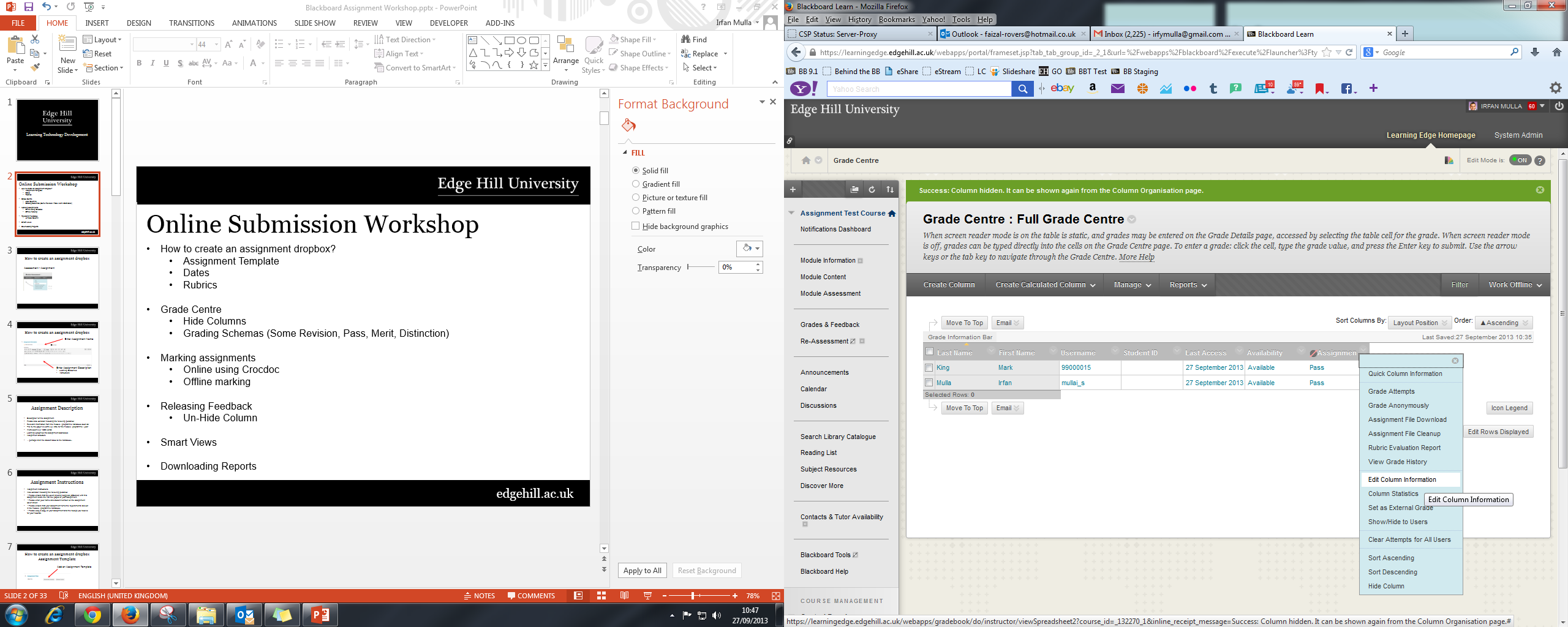 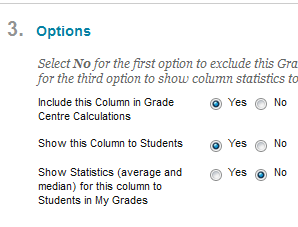 Smart Views
What is Smart View

Allows you to view specific students you are marking in Grade Centre rather than the full list.

Example 300 students. In charge of 20 students only.

Create a smart view to display your 20 students in Grade Centre only. Much easier to manage.
Smart Views
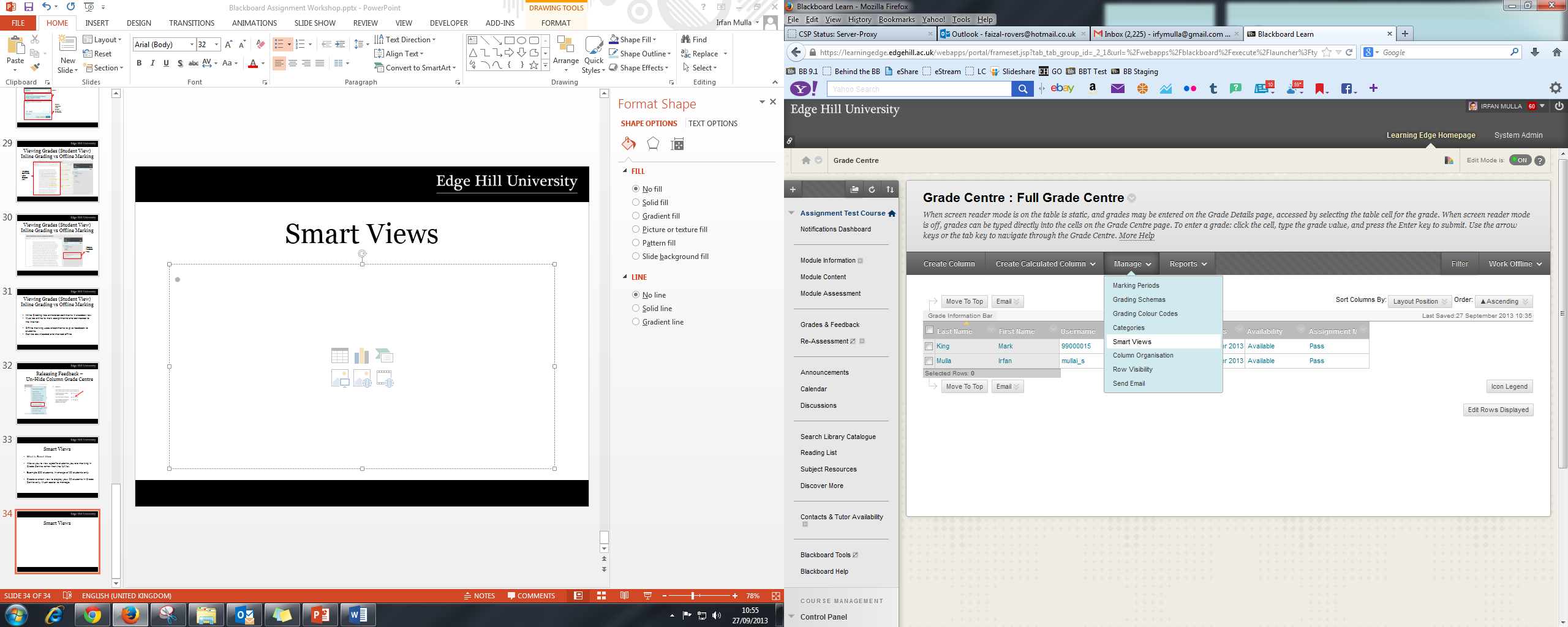 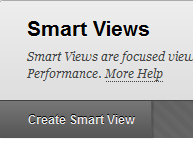 Smart Views
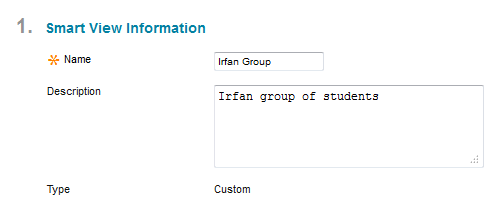 Enter Name
Enter Description
Smart Views
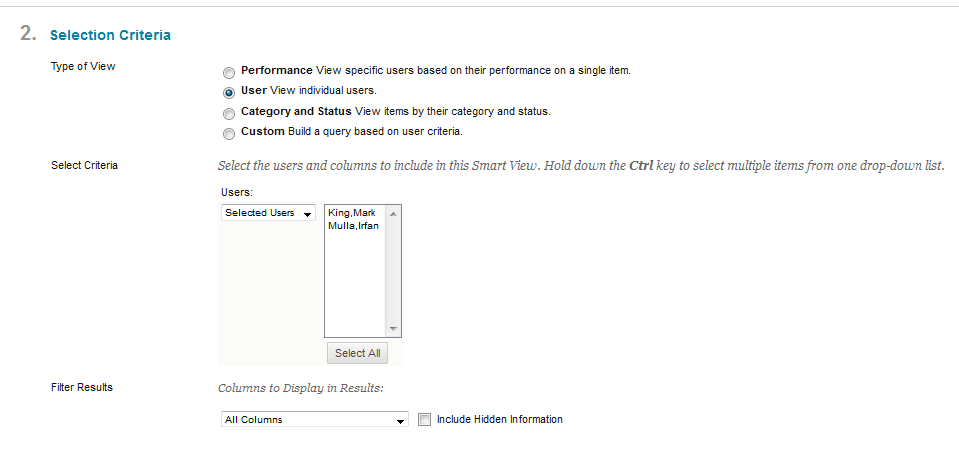 Select the users you wish to add to your smart view.
Select the column you wish to add to your smart view.
Smart Views
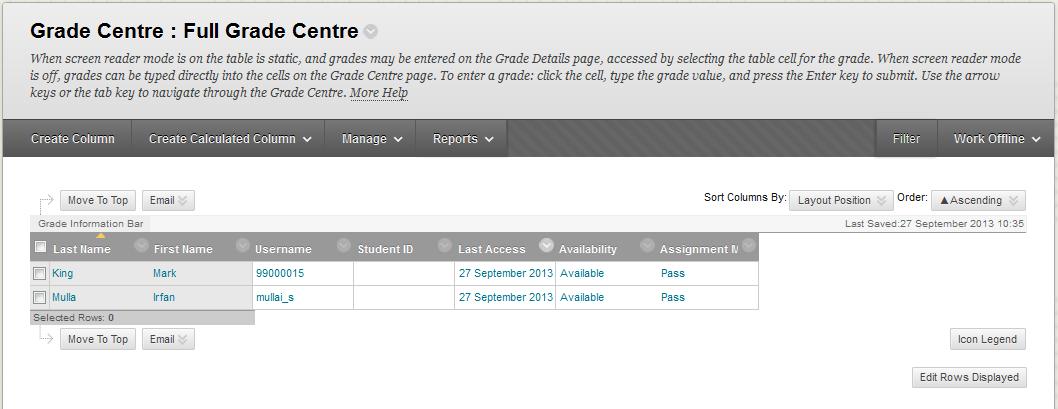 Smart Views
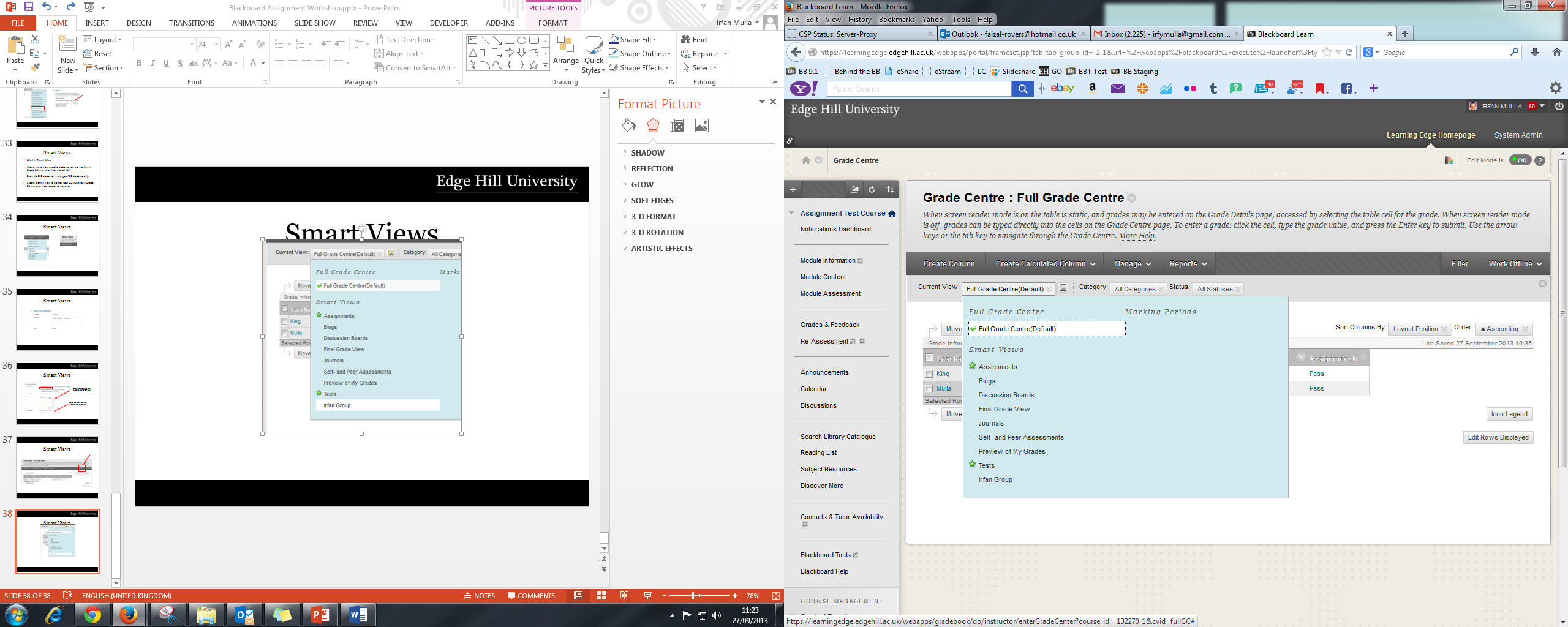 Select your Smart View Group
Downloading Reports
Create Report
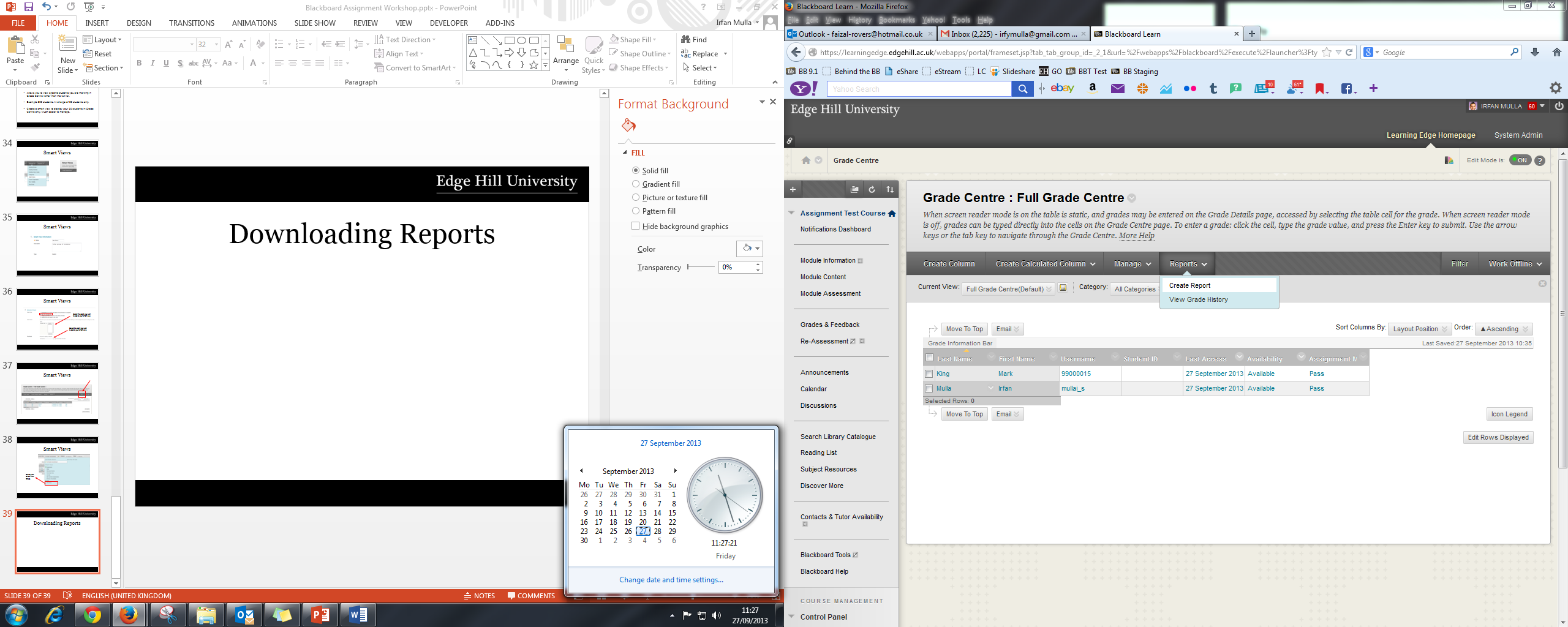 Downloading Reports
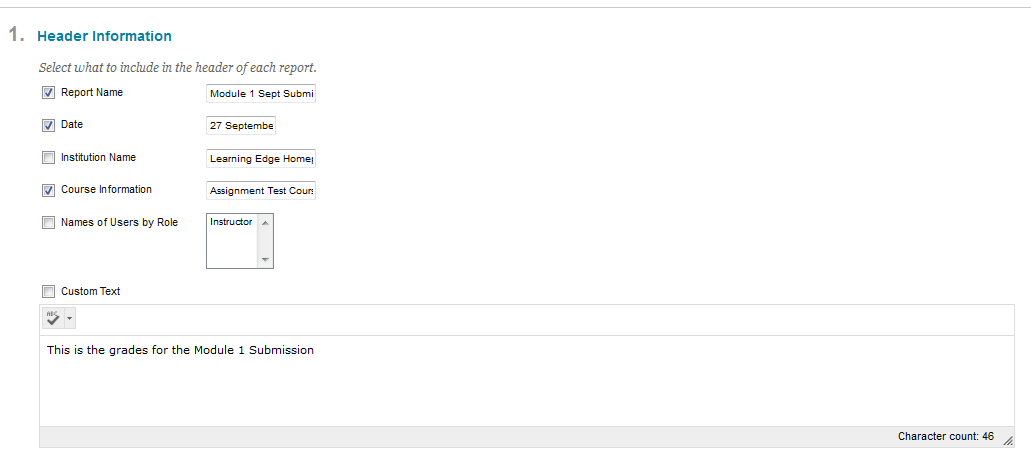 Downloading Reports
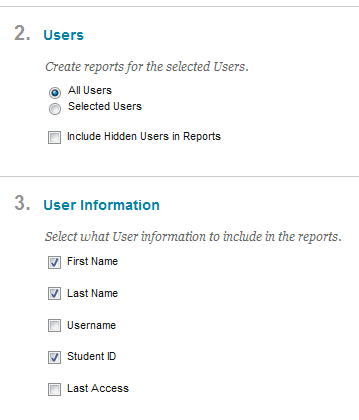 Downloading Reports
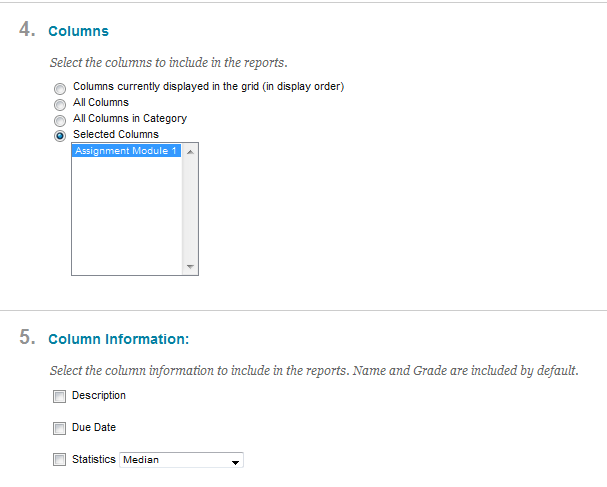 Downloading Reports
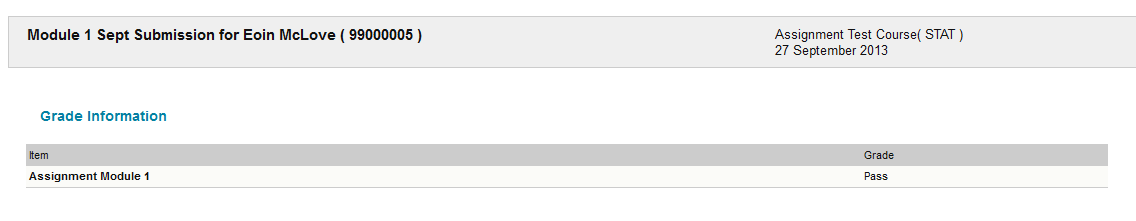 Links
Blackboard Assignment Guide
http://www.eshare.edgehill.ac.uk/2528

Presentation Assignment Workshop
http://www.eshare.edgehill.ac.uk/3904/
End